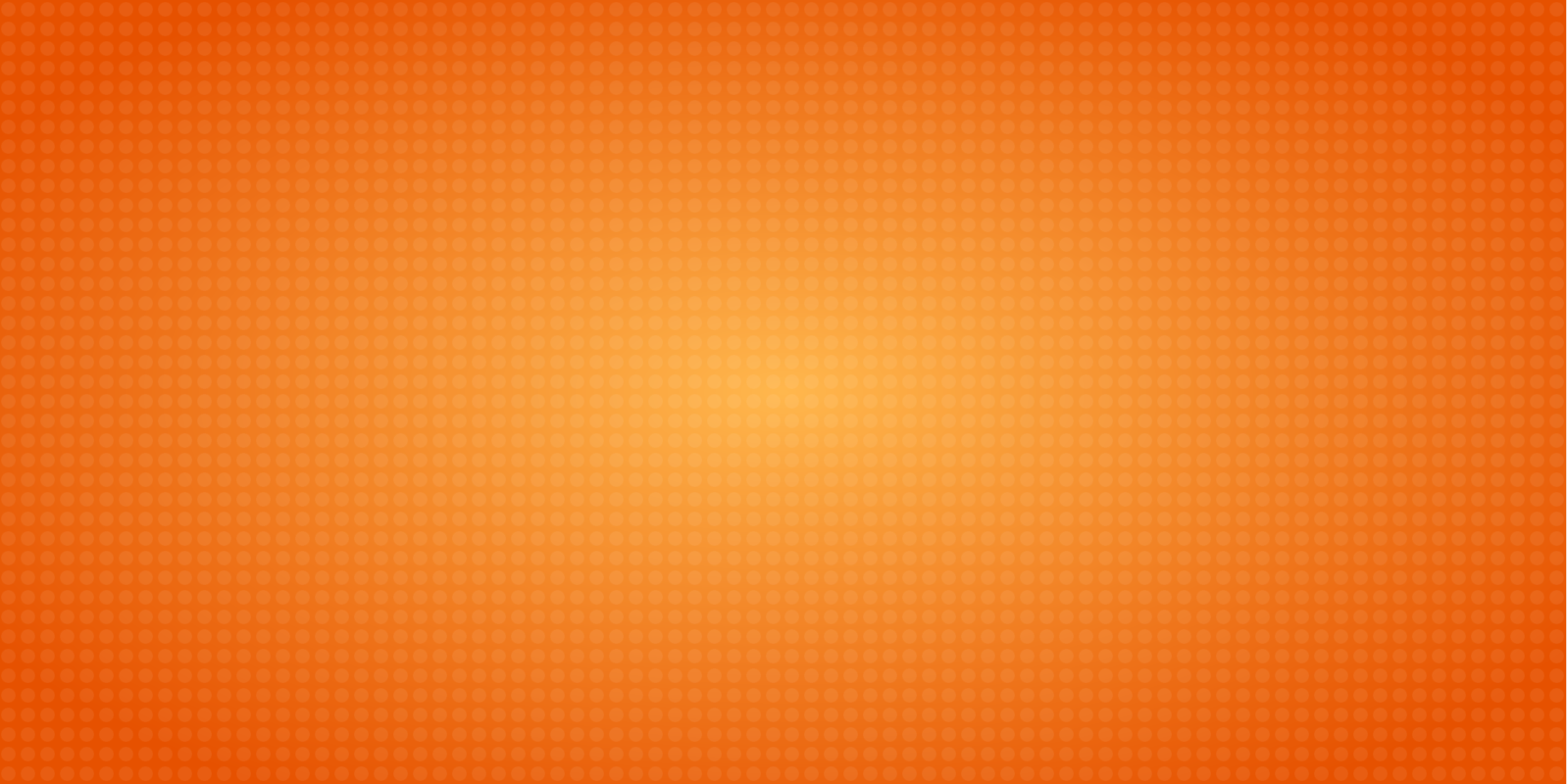 万圣节策划PPT模版
THESIS DEFENSE GENERAL PPT GUIDE TEMPLATE
活动时间：XXX
策划人：PPT818
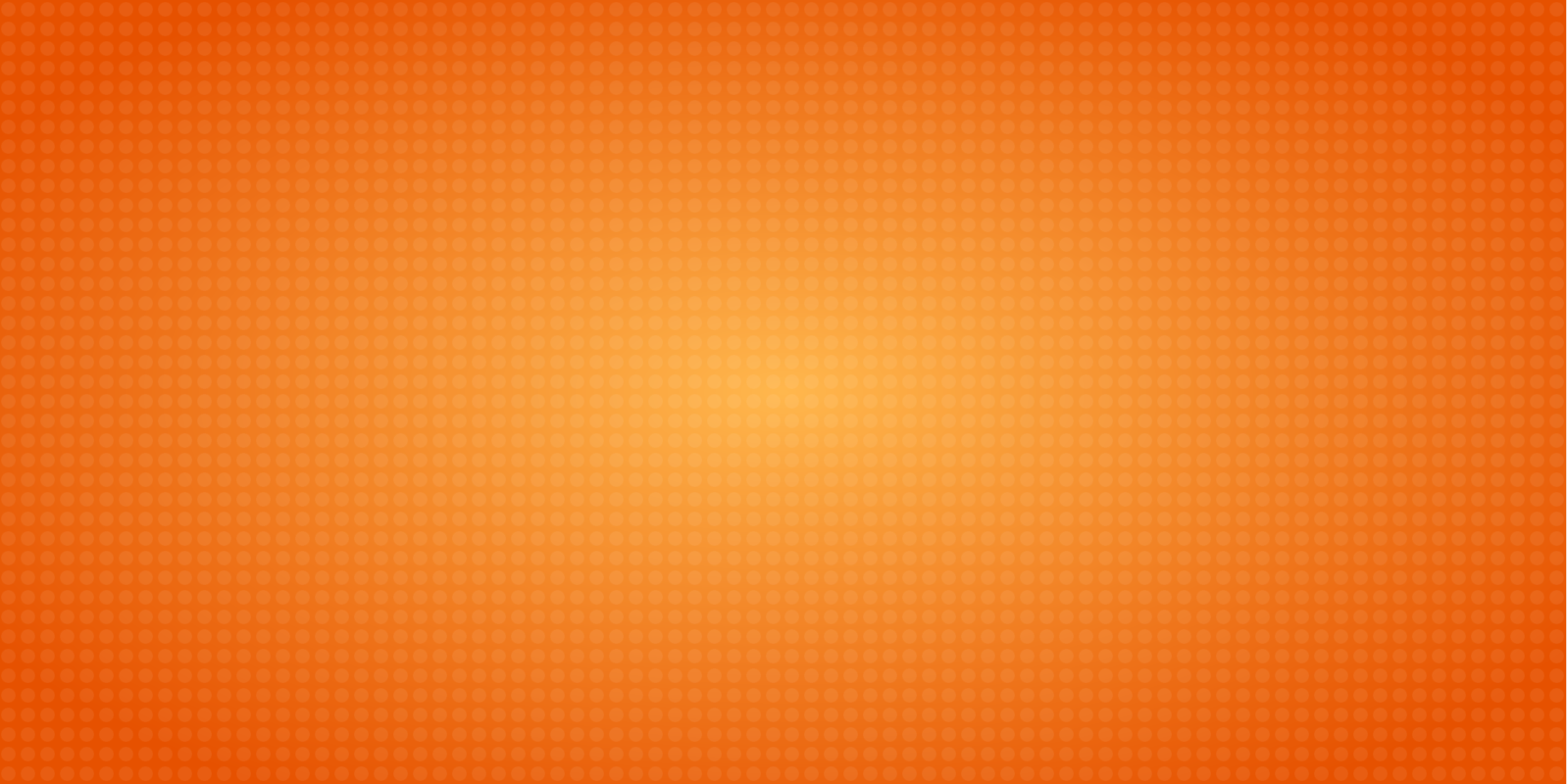 目录
1
活动背景介绍
CONTENTS
2
活动受众分析
3
活动执行流程
4
活动经费预算
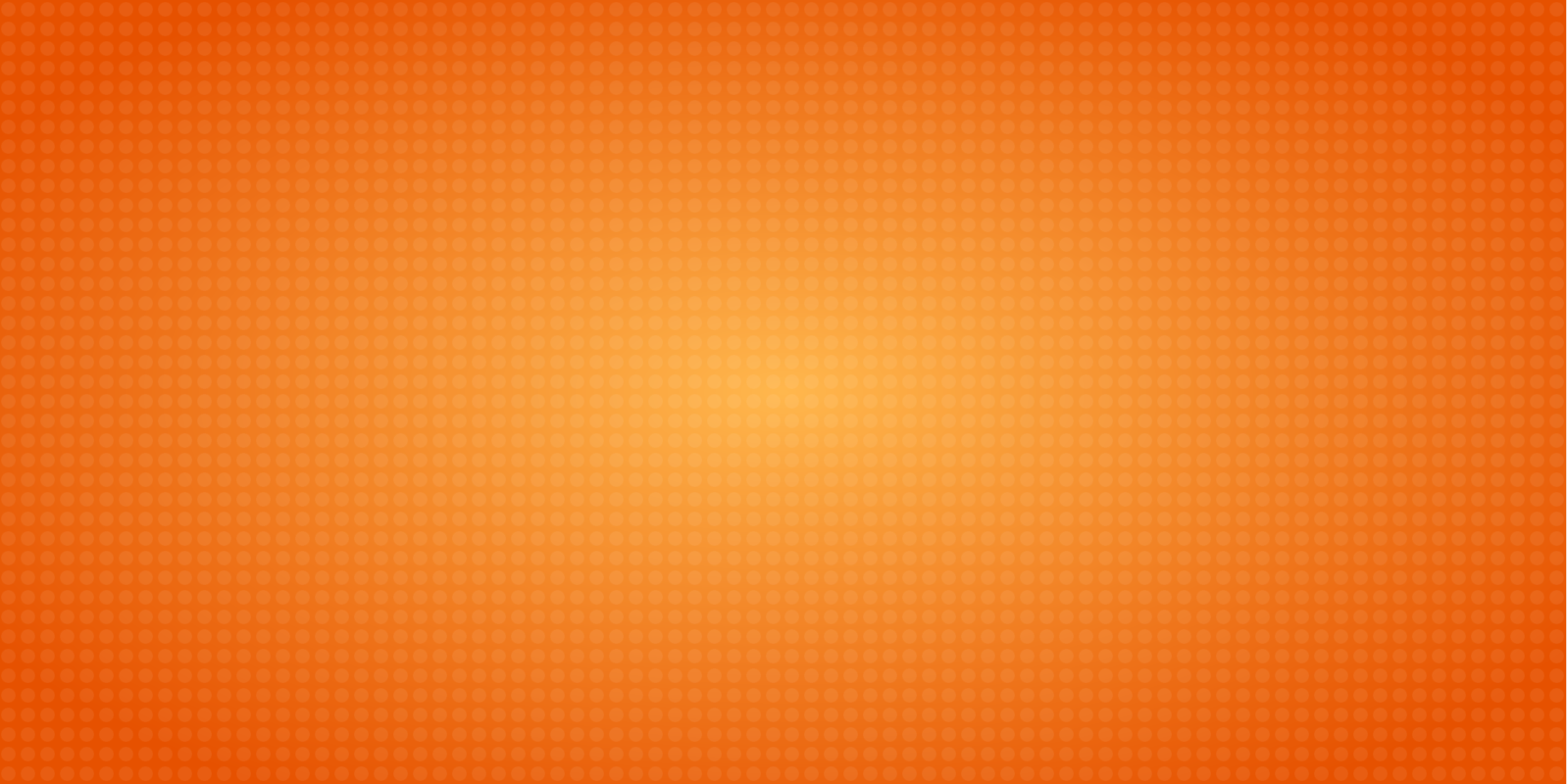 1
活动背景介绍
1
活动背景介绍
1
活动背景介绍
添加标题
添加标题
添加标题
添加标题
1
活动背景介绍
添加
标题
添加
标题
添加
标题
添加
标题
添加
标题
添加
标题
1
活动背景介绍
点击此处添加文字
点击此处添加文字
点击此处添加文字
点击此处添加文字
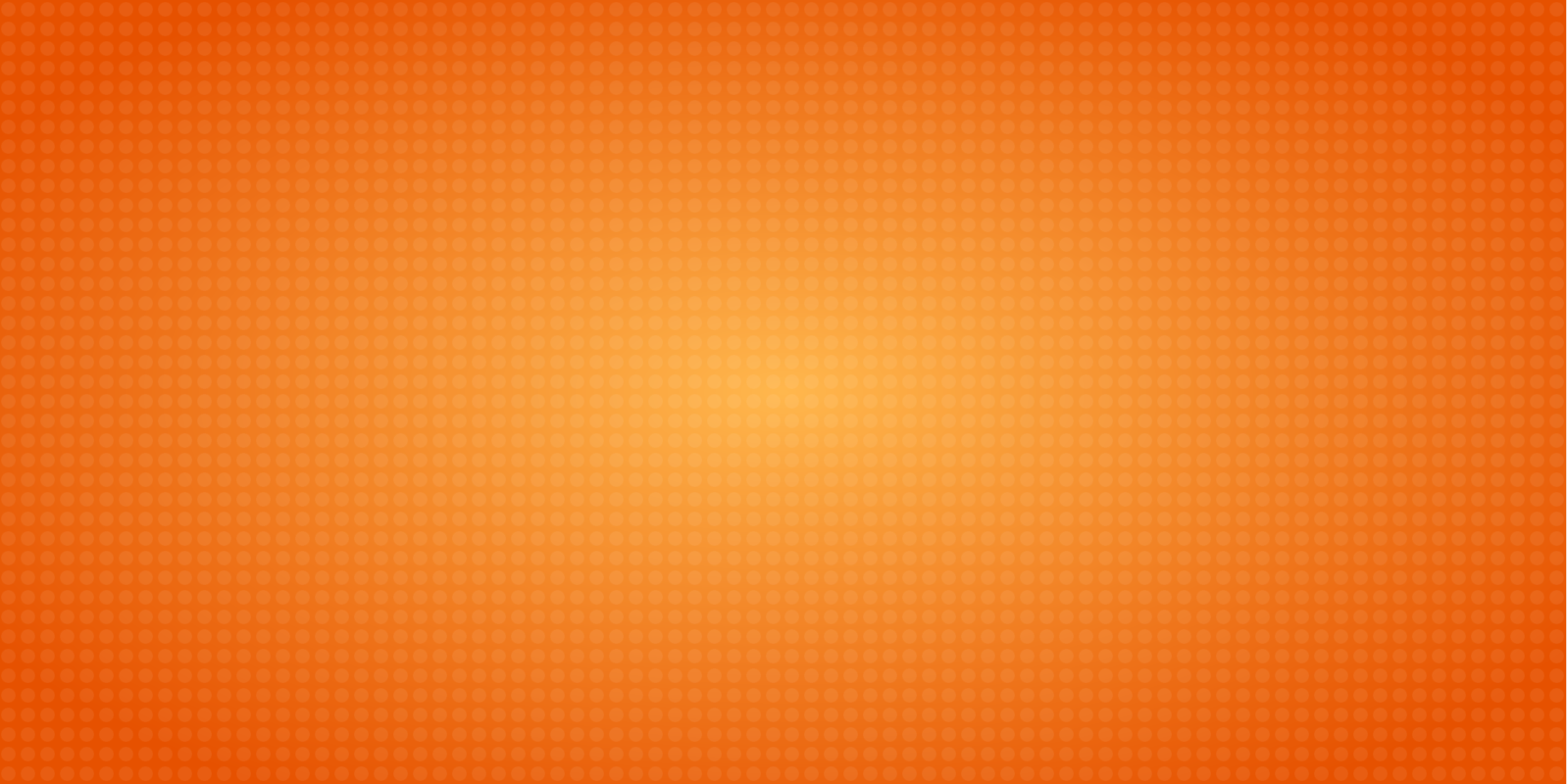 2
活动背景介绍
2
活动背景介绍
2
活动背景介绍
点击添加标题
点击添加标题
点击添加标题
2
活动背景介绍
90%
69%
49%
30%
2
活动背景介绍
点击此处添加文字
点击此处添加文字
点击此处添加文字
点击此处添加文字
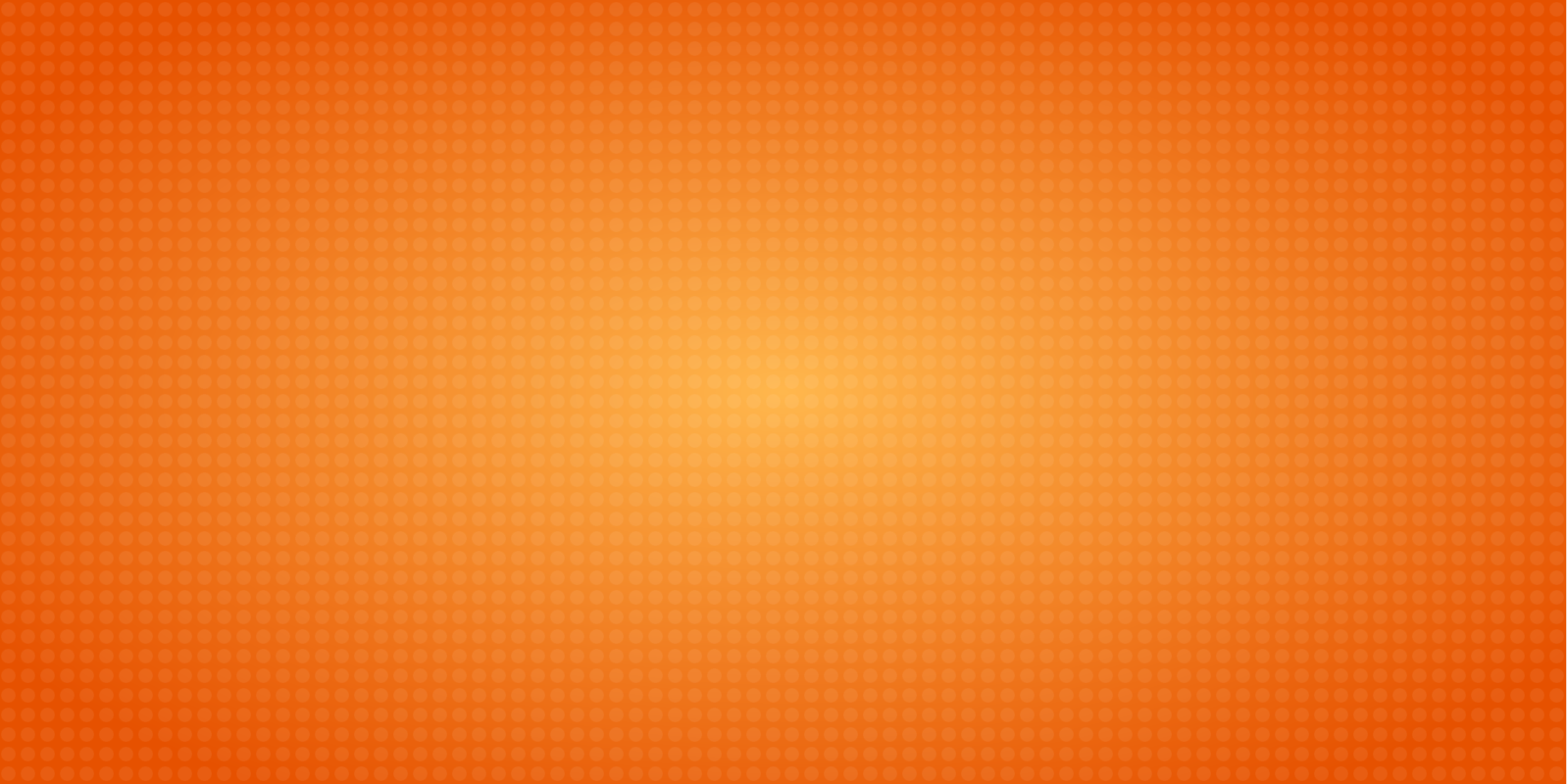 3
活动背景介绍
3
活动背景介绍
点击此处添加标题
3
活动背景介绍
3
活动背景介绍
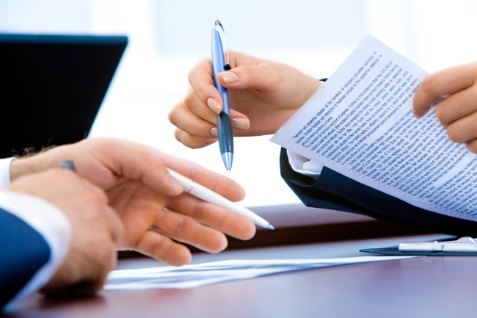 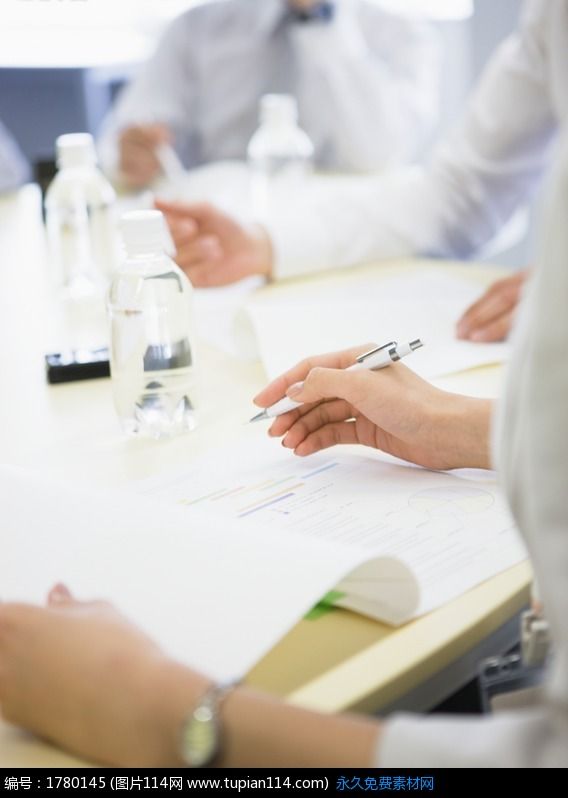 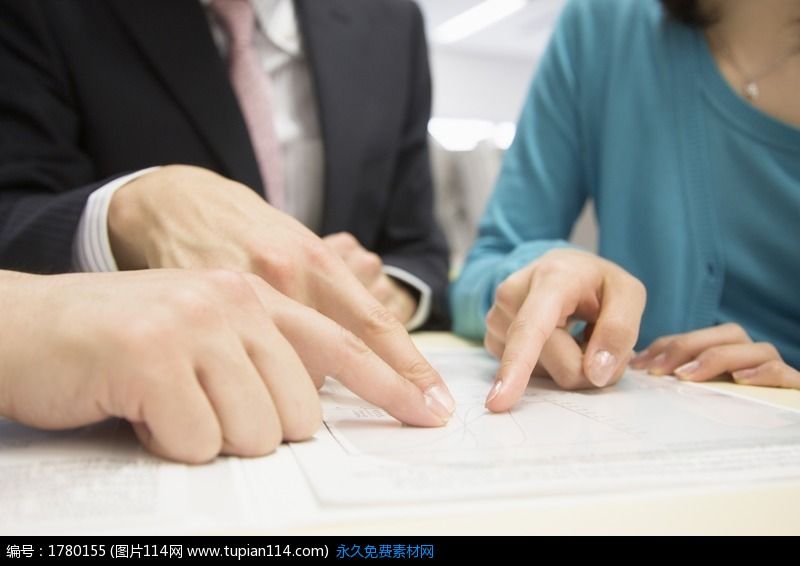 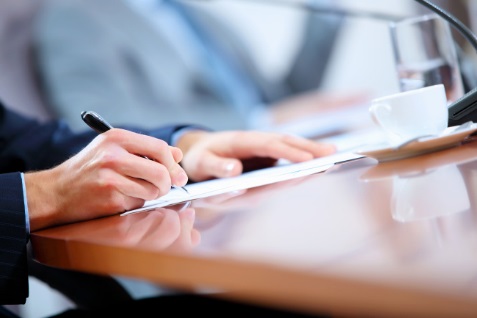 2012
2013
2014
2015
点击添加标题
点击添加标题
点击添加标题
点击添加标题
3
活动背景介绍
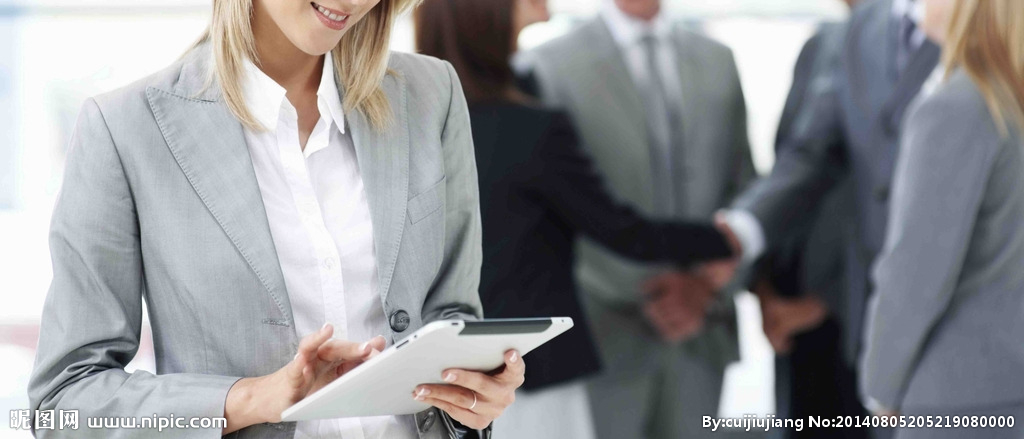 点击此处添加标题
点击此处添加标题
点击此处添加标题
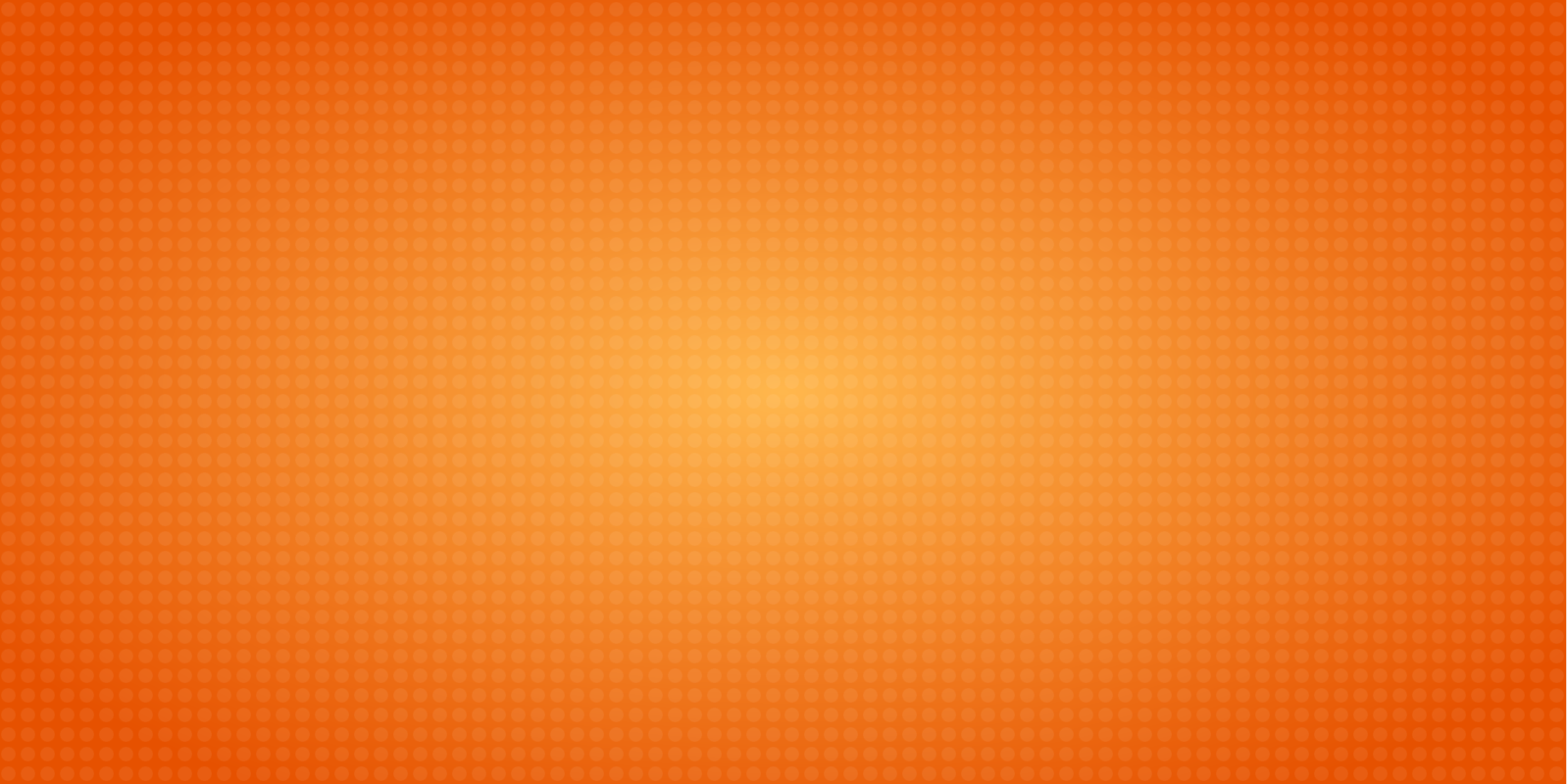 4
活动背景介绍
4
活动背景介绍
此处输入标题
此处输入标题
此处输入标题
此处输入标题
此处输入标题
此处输入标题
此处输入标题
此处输入标题
4
活动背景介绍
4
活动背景介绍
点击此处添加标题
点击此处添加标题
01
02
03
点击此处添加标题
点击此处添加标题
04
4
活动背景介绍
添加
标题
标题
添加
标题
添加
标题
添加标题
点击此处添加标题
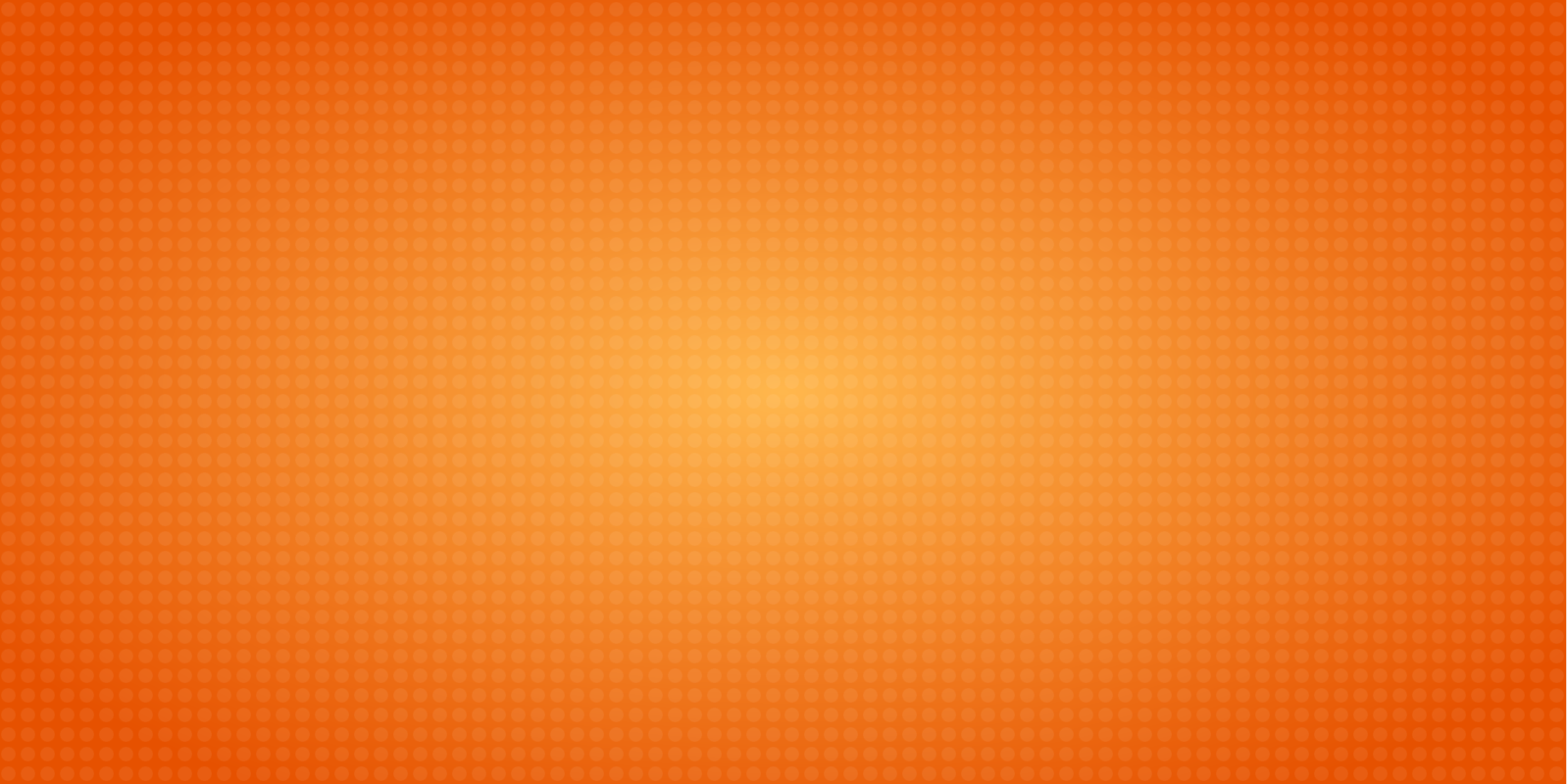 谢谢欣赏
THANK YOU FOR LISTENING